Let’s Make Apple Pie In A Cup
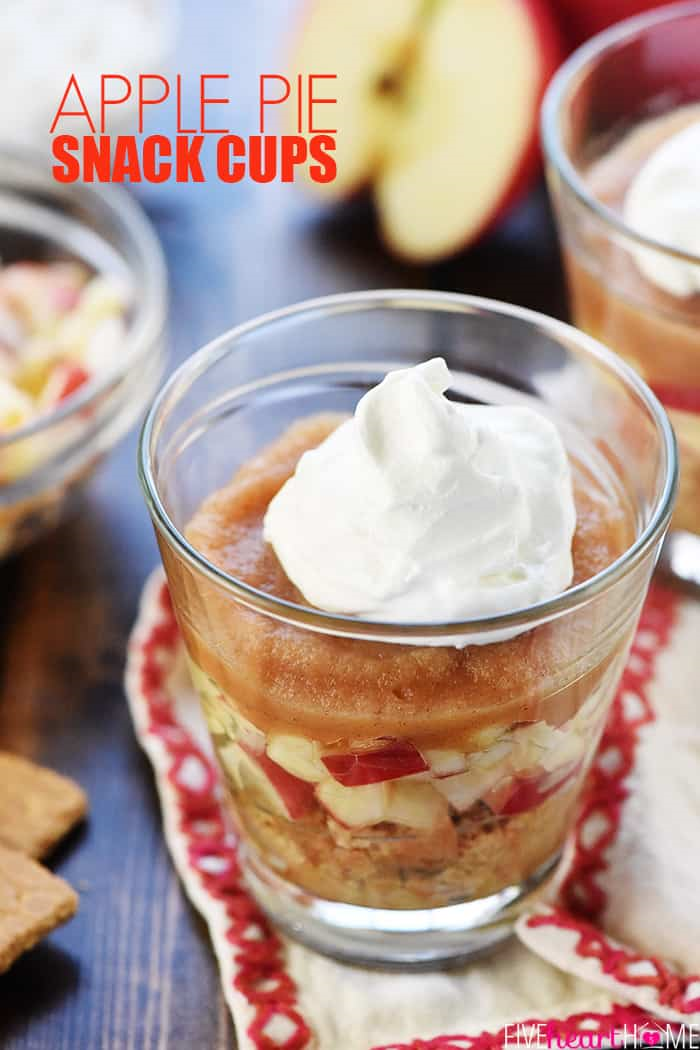 Groupbygroup.wordpress.com
Put 1 cup of heavy whipping cream into a large bowl
and mix until stiff peaks are just about to form.
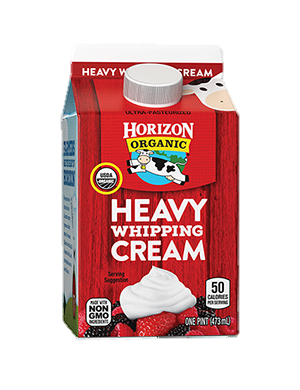 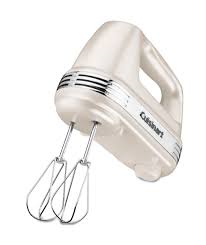 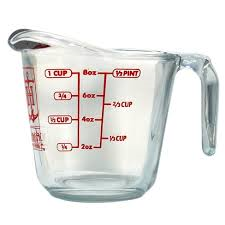 Put 1 tsp of vanilla and 1 tbsp. of confectioners’ sugar
in the bowl and mix until stiff peaks form.
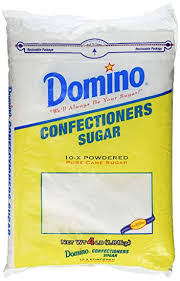 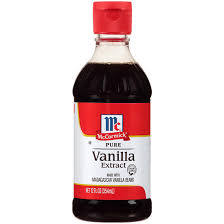 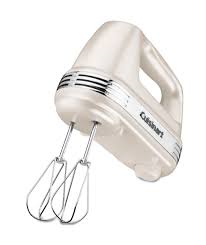 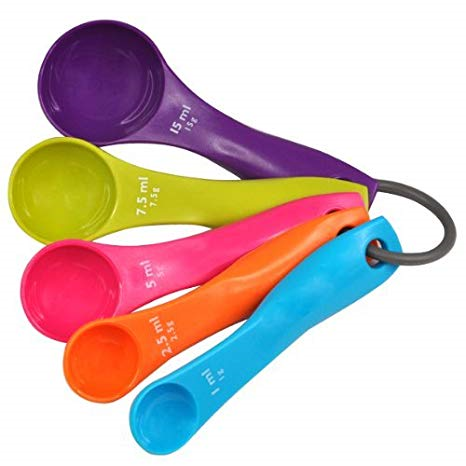 Put one graham cracker in a bag and crush it up.
Put the crumbs in a cup.
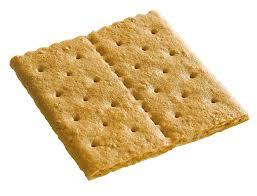 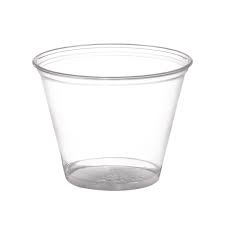 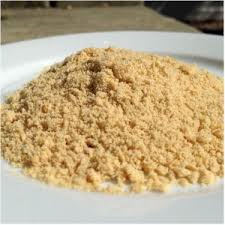 Put diced apples on top of the graham crackers in the cup.
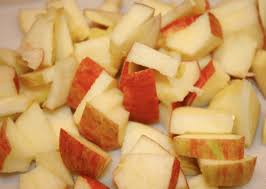 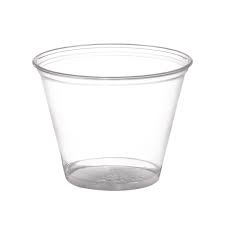 Put a couple of spoonfuls of cinnamon applesauce on top
of the diced apples in the cup.
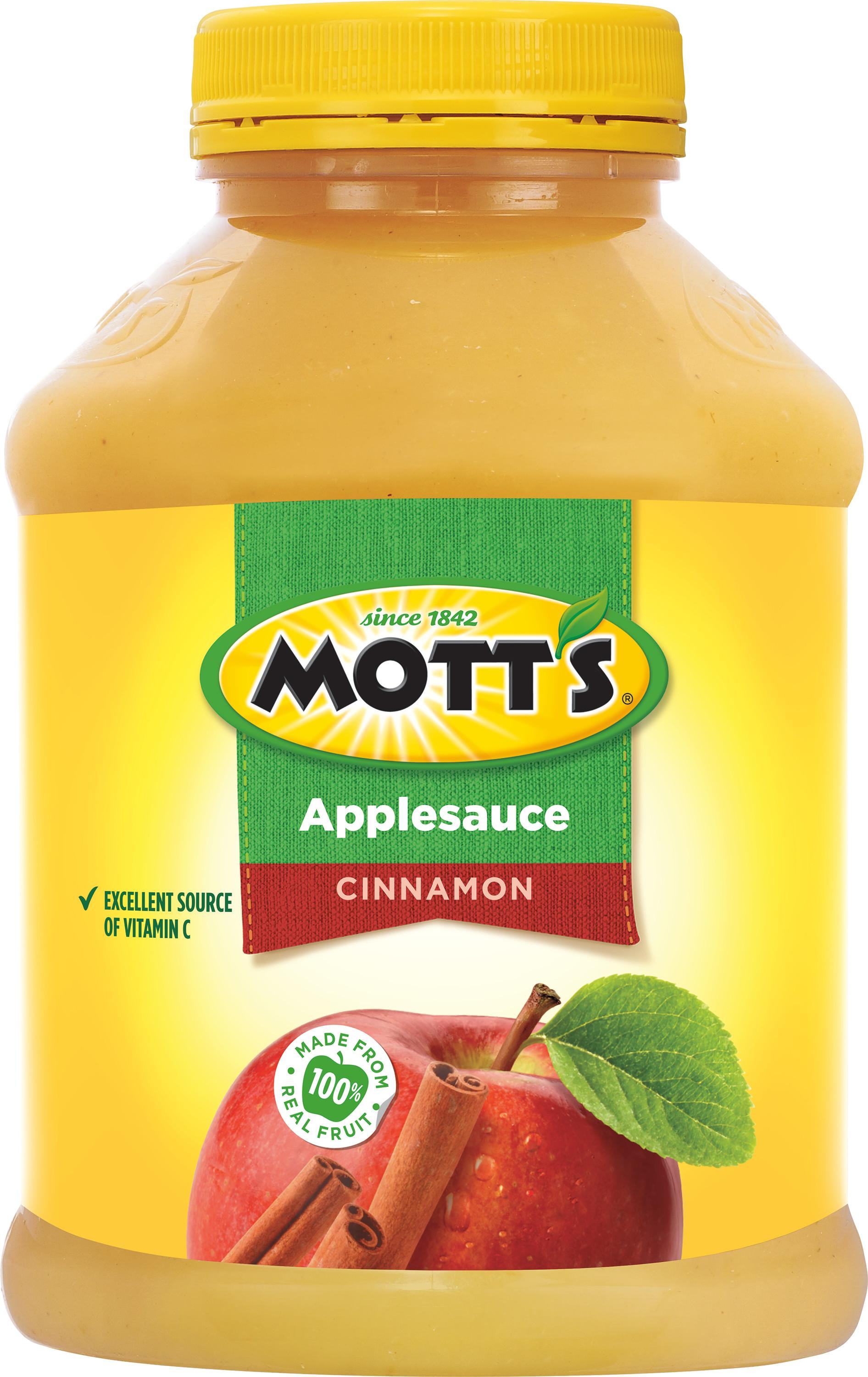 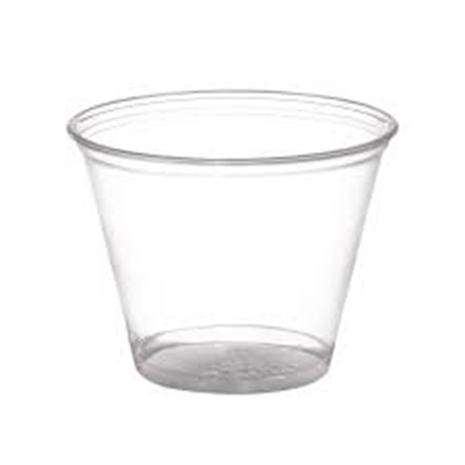 Top with whipped cream.
Eat and enjoy!
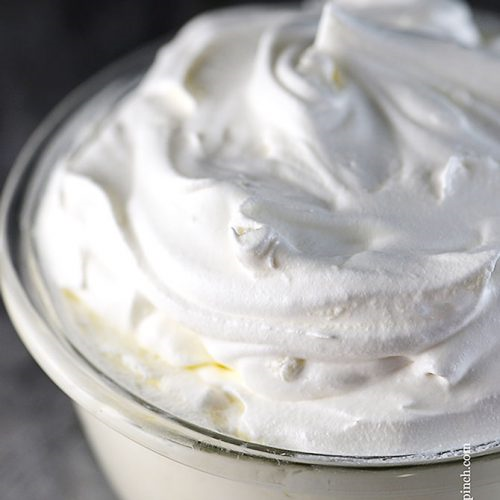 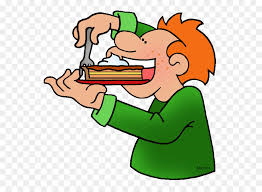